Averages and range: Mode from a frequency table
True/false
Reflect
Your Turn
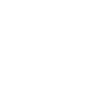 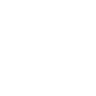 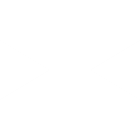 Mode = 7
Mode = pink
True   /     False
True   /     False
For more videos visit mrbartonmaths.com/videos
Rule
4)
1)
Mode = Red
Mode = 7
True   /     False
True   /     False
5)
2)
Mode = Red and Blue
Mode = Red and Blue
True   /     False
True   /     False
6)
3)
Mode = Red, Blue, Green and Pink
Mode = Pink
True   /     False
True   /     False
@mathsmrgordon
7)
10)
Mode = 10
Mode = 10
True   /     False
True   /     False
8)
11)
Mode = 10 and 3
Mode = no mode
True   /     False
True   /     False
9)
12)
Mode = 2 and 3
Mode = 2
True   /     False
True   /     False
@mathsmrgordon
13)
15)
Mode = 2
Mode = 8
True   /     False
True   /     False
14)
16)
Mode = 5
Mode = 4
True   /     False
True   /     False
@mathsmrgordon
Your turn
Mode = 2
True   /     False
Mode = Dog
True   /     False
Mode = 6
True   /     False
@mathsmrgordon
Mode = 2
Mode = 5
True   /     False
True   /     False
Mode = 6
Mode = 6
True   /     False
True   /     False
Mode = 3
Mode = 2 and 3
True   /     False
True   /     False
@mathsmrgordon